Confidential
City of Marietta
2025 Retiree Benefits Open Enrollment
NFP
• Service Center can answer questions on all benefits


• Available 8:30am – 5:00pm during open enrollment


• NFP Service Center can be reached at 800-994-7429


• Benefit Resource Center –https://shawhankinsbenefits.net/cityofmarietta/


• All elections will be made using the Benefit Election Form provided to you prior to open enrollment
2
Changes for 2025
Medicare Advantage is remaining with Aetna with an increase in premiums on some options
No change to dental
No change to vision
Basic Life coverage will continue to be provided through MetLife
2
Open Enrollment
Open Enrollment is October 14 – November 3, 2024

Open Enrollment is your opportunity to make elections for 2025

As a retiree you are eligible to drop dependents, change plans, or drop coverage

As a retiree you are unable to add dependents and/or add benefits that you did not have at retirement or dropped post retirement.
3
Dental Coverage – Anthem
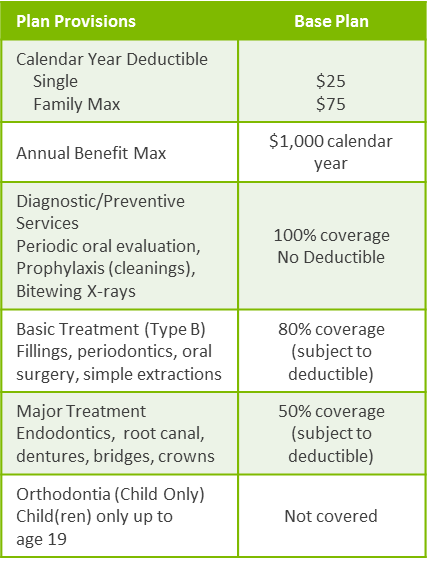 17
Vision Coverage - Avesis
18
Basic Life & AD&D
City of Marietta provides basic life and AD&D benefit at no cost to you through MetLife

All eligible retirees covered under the Consolidated Retirement Plan receives $25,000

All eligible retirees covered under a retirement plan in effect prior to March 1, 1987 receives $20,000
24
Questions
31
NFP.com